Federico García Lorca
1898-1936
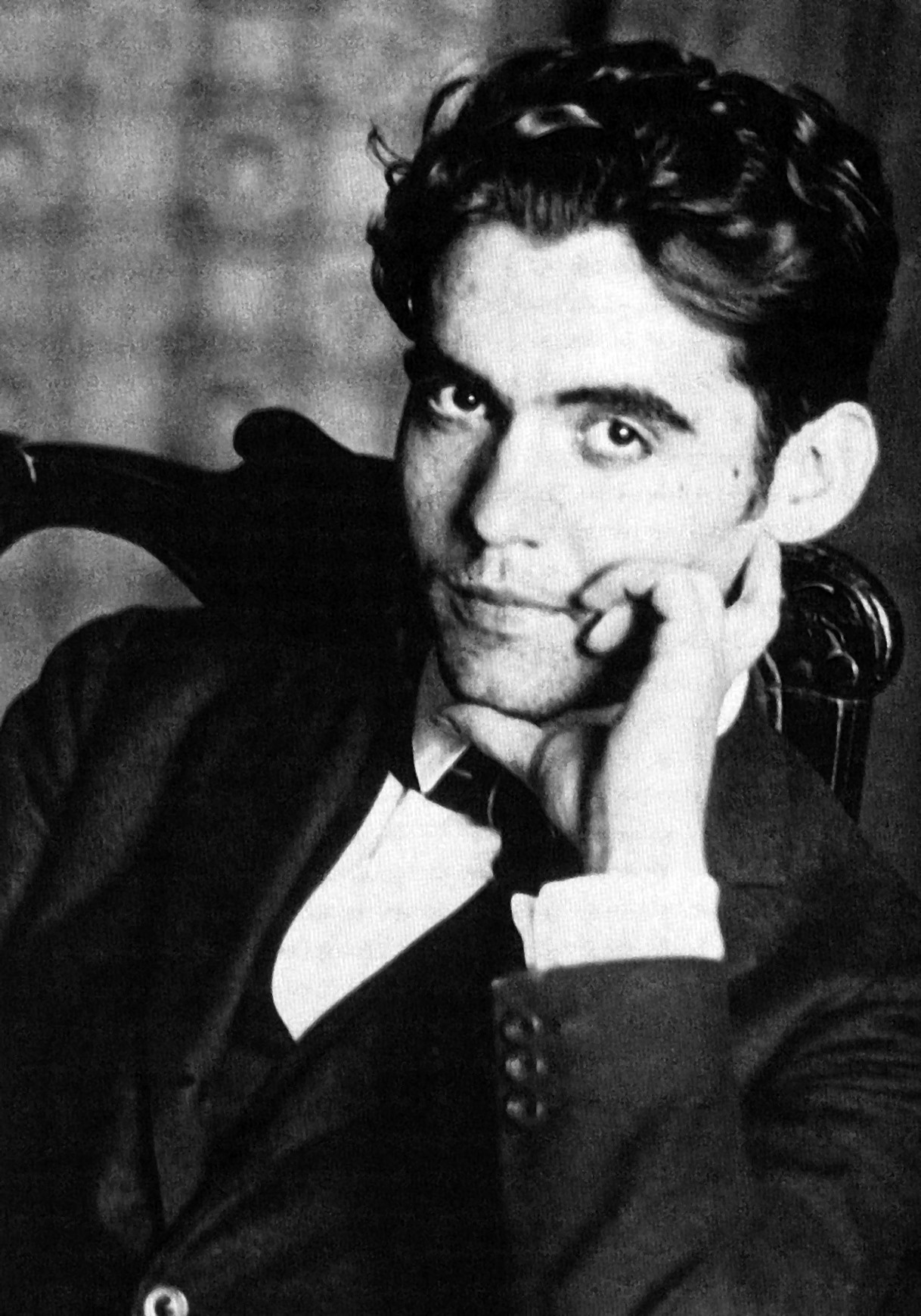 Nació el 5 de junio de 1898 en el pueblo de Fuente Vaqueros , cerca de Granada , en la familia terrateniente andaluz.
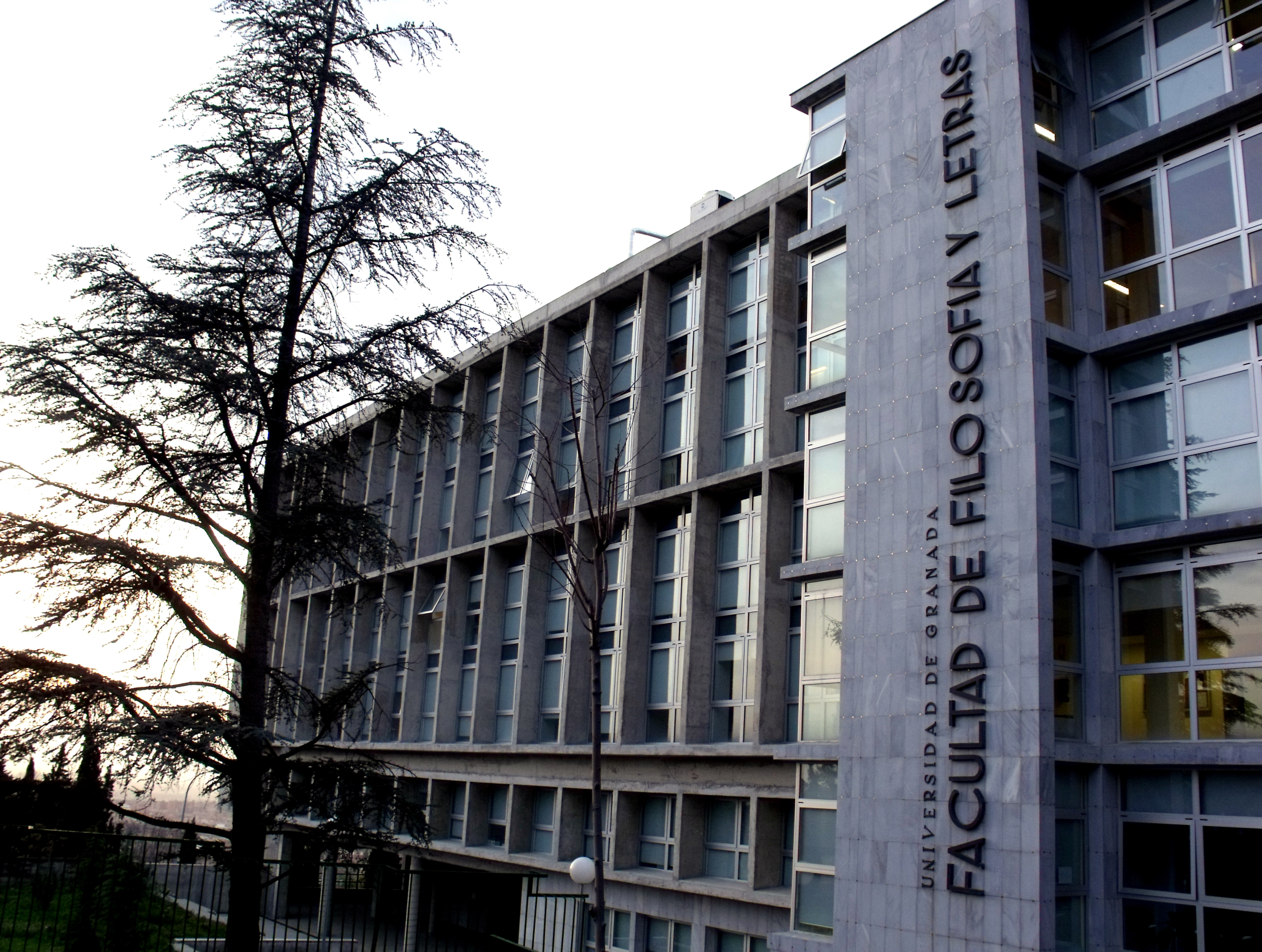 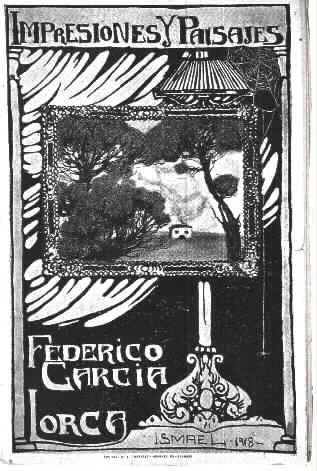 . En 1918 se publicó un libro en prosa , escrito en las impresiones de un viaje a Castilla
Universidad de Madrid, el departamento de literatura.
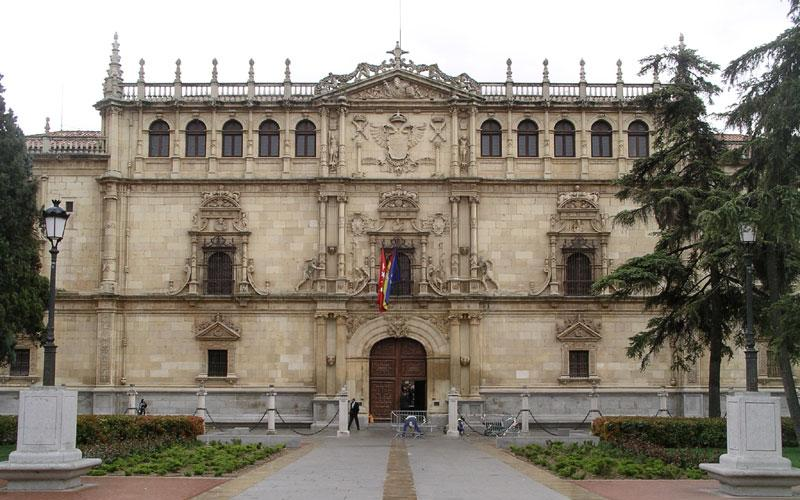 " Generación 27 "
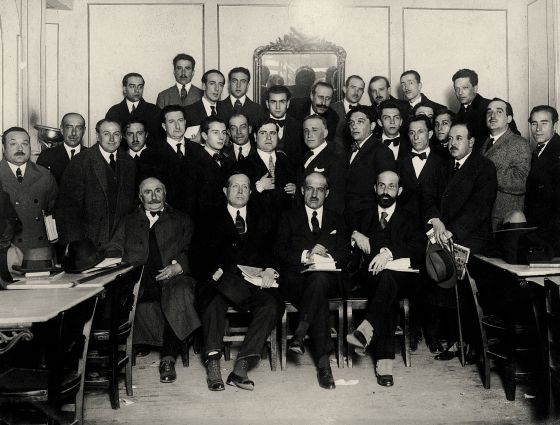 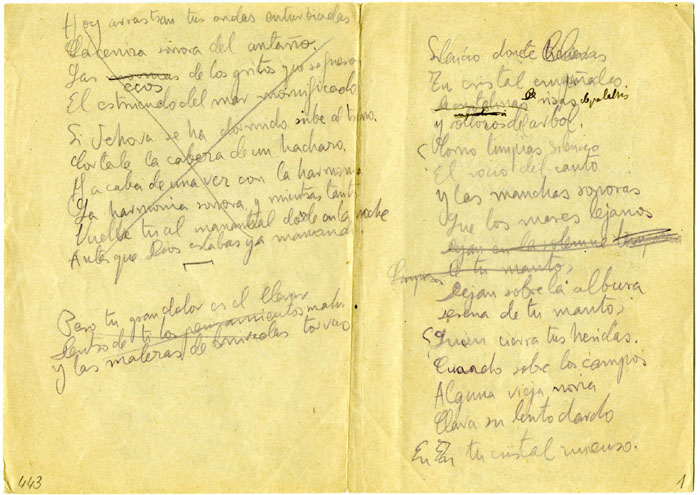 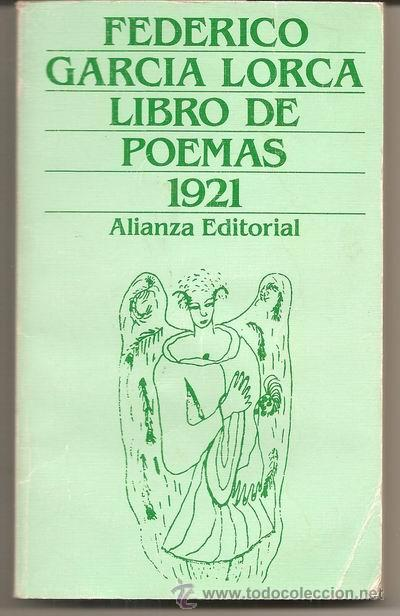 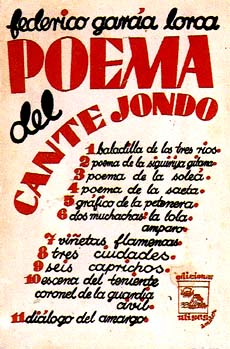 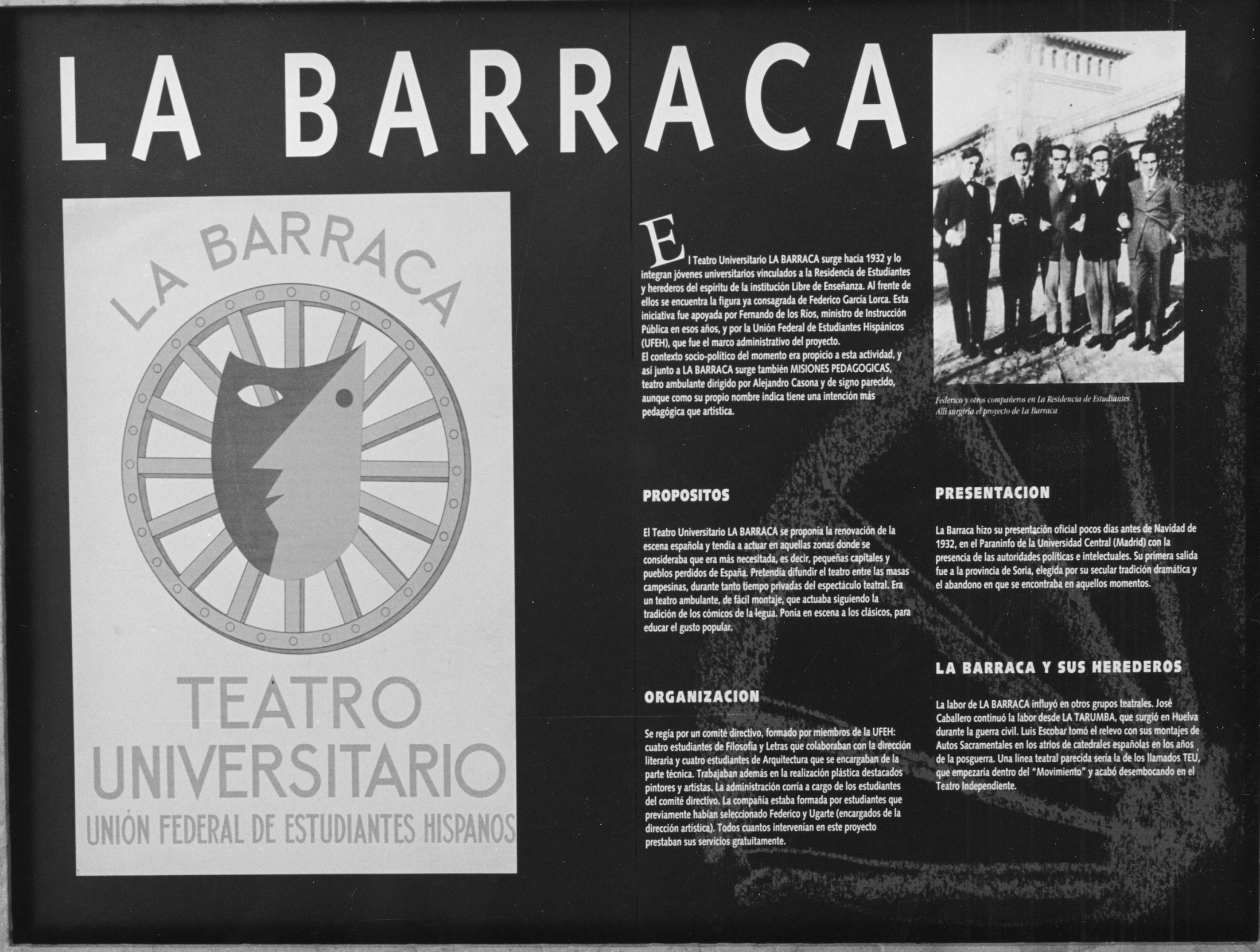 Universidad de Columbia
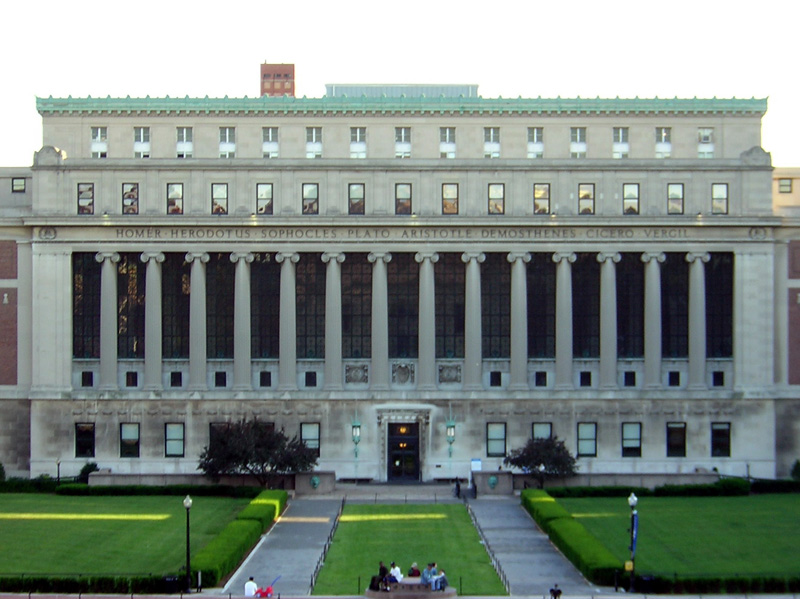 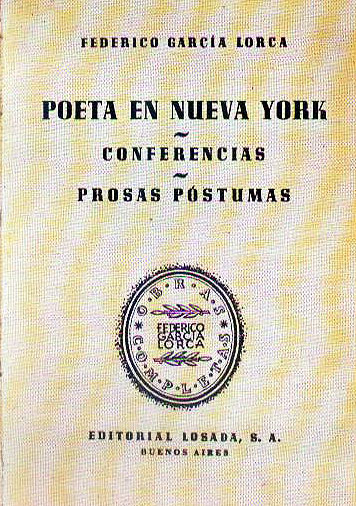 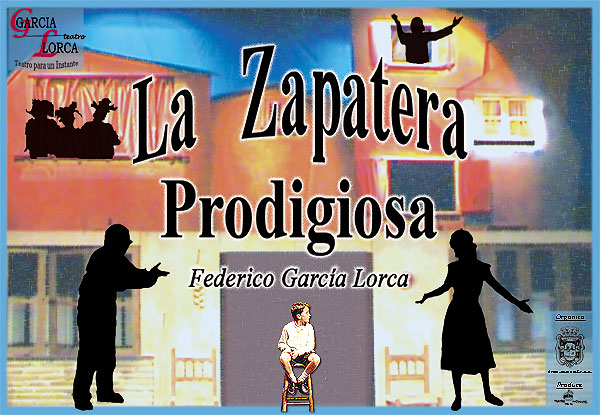 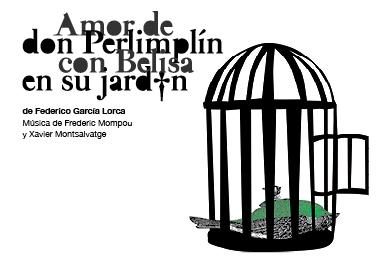 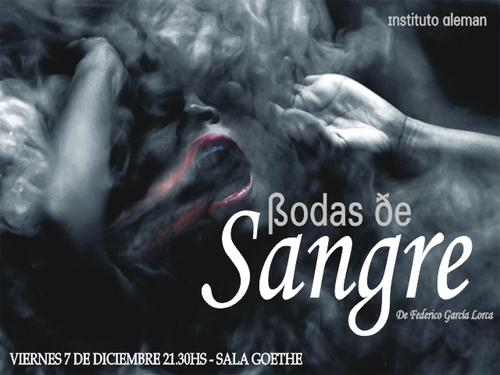 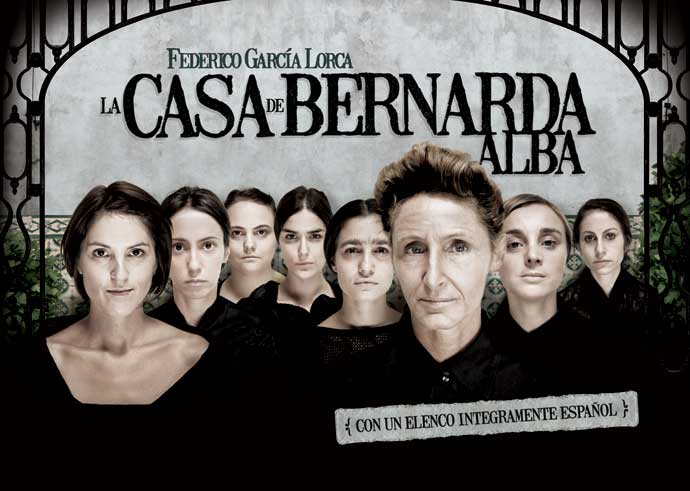 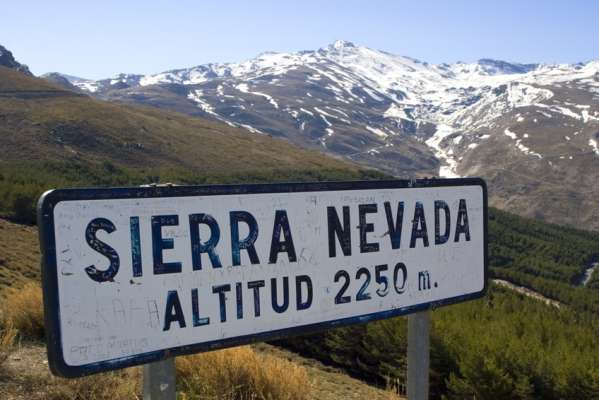 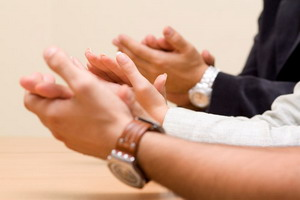 Olga Strashko
Grado 11B
Escuela 9
Gracias por su atencion!